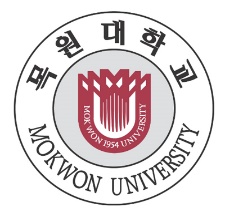 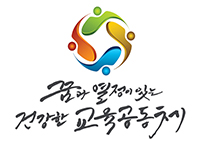 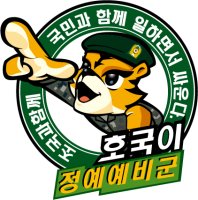 2019년도 예비군 교육훈련 안내
훈 련 일 시 : 2019. 5. 10(금), 5. 20(월) ~ 5. 23(목) / 5일간
 훈 련 장 소 : 서구예비군훈련장(관저동)
 훈 련 대 상 : 교직원(5 ~ 6년차), 대학생 / 대학원생 중 예비군
 예비군훈련 자율선택제 란?
   기본훈련 교육 대상자가 교육훈련 일정(5. 10, 5. 20 ~ 20)에 본인이 교육훈련
   희망하는 일자을 목원대학교 종합정보시스템을 활용하여 훈련을 신청하는 제도를 말함
 예비군훈련 자율선택제 선택방법
   종합정보시스템 로그인 ⇨ 학사행정 ⇨ 부가서비스 ⇨ 자율선택제 ⇨ 예비군 기본정보 확인
  (학번 / 사번 등) ⇨ 훈련 희망일자(5. 10, 5. 20 ~ 5. 23 중 택일) ⇨ 신청(수정) 클릭
 자율선택제 시행 : 2019. 4. 1(월) 09:00 ~ 4. 5(금) 24:00